An Approach for State and Local Partnerships – Creating A Better Citizen Experience
Presented by VEI Group 2:
LEADERSHIP CHALLENGE:  The City and State Working Together
What type of partnership forms the best outcome for all citizens?
What are other cities doing that is working?
How can we build on the successes?
Citizen’s Government Experience
Citizens view government as a provider of essential services
“The sum is greater than the parts”
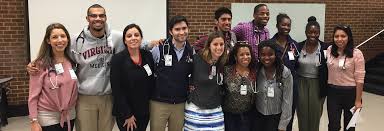 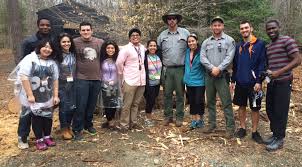 [Speaker Notes: From the Citizen’s point of view, Government (Federal, State, and Local) is a service provider and chartered to deliver essential services including Safety, Education, Utilities, Transportation, and Health.]
Local/State Partnerships:  MassWorks Infrastructure Program, Boston
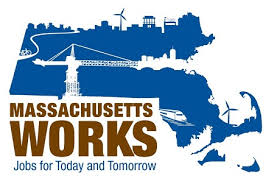 The MassWorks Infrastructure Program supports economic development and job creation initiatives for municipalities and public entities
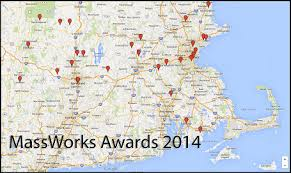 [Speaker Notes: The MassWorks Infrastructure Program provides support for municipalities and other eligible public entities seeking public infrastructure funding to support economic development and job creation initiatives in Massachusetts.]
Example Partnerships: Education, NYC
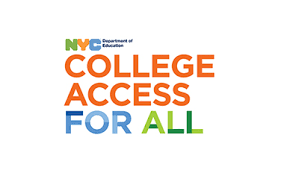 The New York City Department of Education partners with the New York State Department of Education to increase college preparation for all students
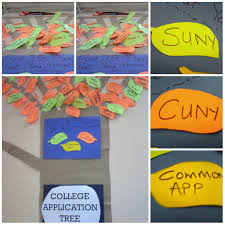 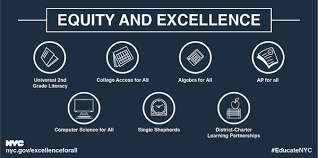 Example Partnerships:  Social Services, VA
In Virginia, the social services system is state supervised and locally administered across 120 localities.
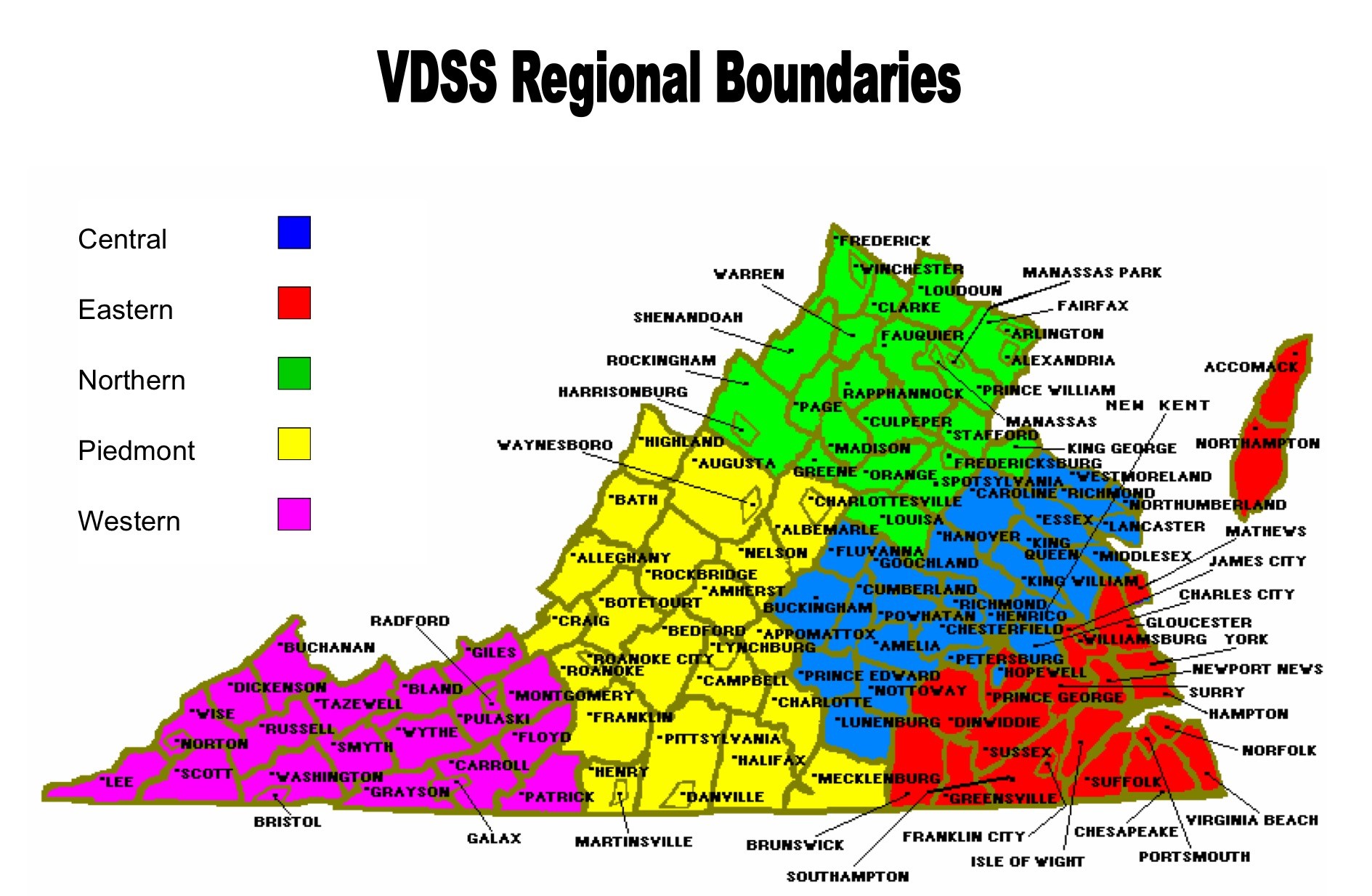 Lessons Learned From Best Practices:  A Model for Effective State/Local Partnerships
Lessons Learned From Best Practices:  Applied Techniques
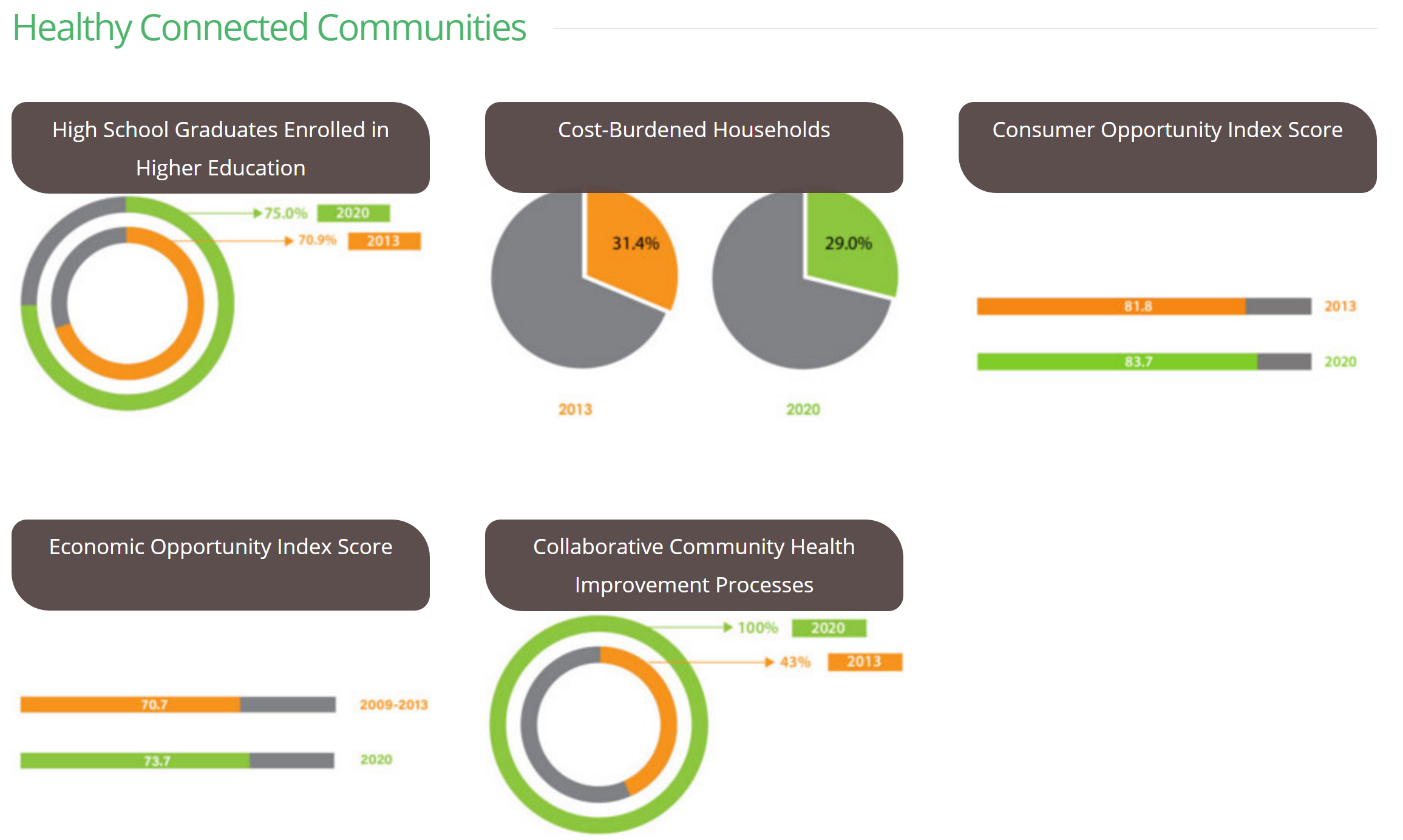 Dashboards
Regional Coordination
Regional Promotion
Engagement Management
Standardized Selection
Citizen Portals
Toolkits
Shared Knowledge Bases
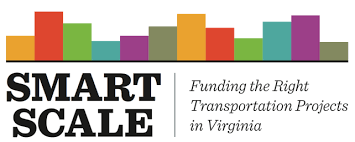 Proposed Partnerships:  Statewide Training Centers
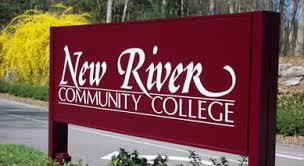 Large scale programs often undergo changes and updates

Localities need training in order to optimize participation and a single state-wide approach is preferred to avoid locality duplication
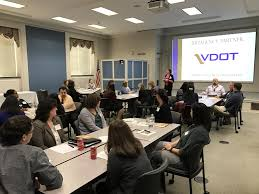 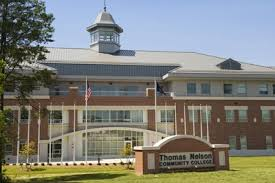 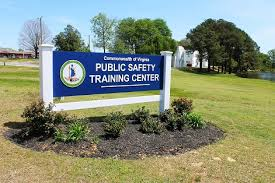 [Speaker Notes: There are numerous Federal training requirements for large scale programs like FEMA, SNAP and Medicare as they undergo changes and updates. Localities all need training in order to optimize Federal participation and a single state-wide approach is preferred to avoid locality duplication.]
Proposed Partnerships:  RVAgreen 2050 Program, Richmond, VA
State agencies provide technical assistance and support towards the RVAgreen 2050 - Tree Canopy Goal
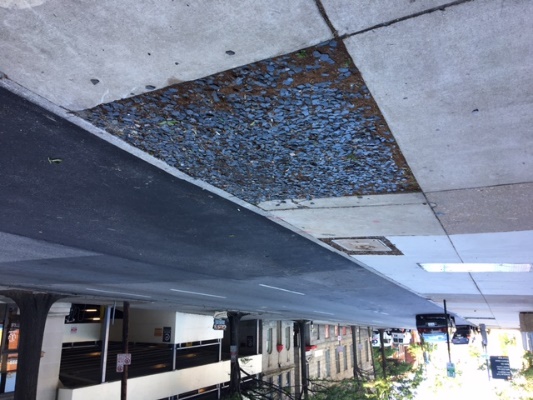 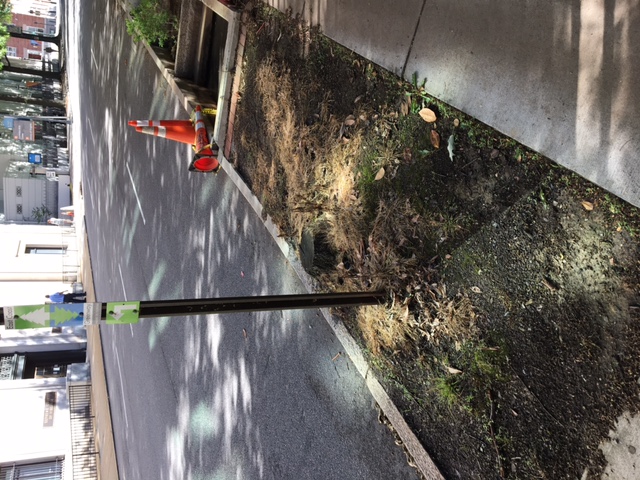 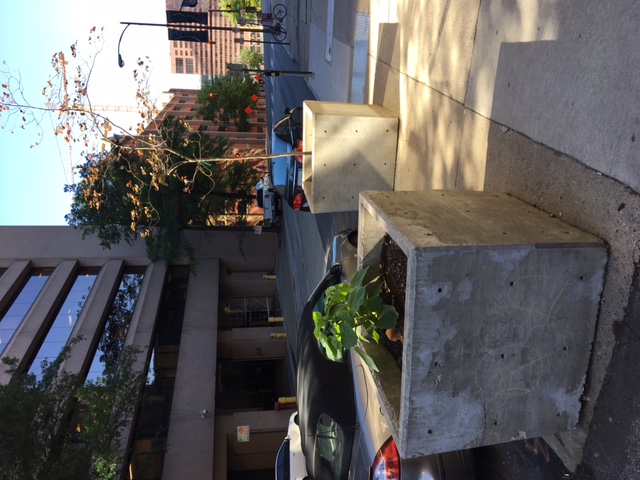 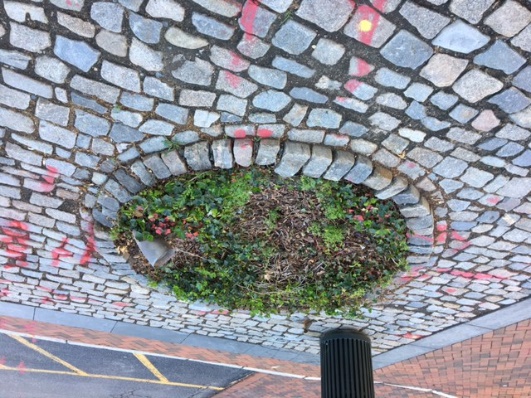 Summary
When properly applied, State/Local partnerships can substantially improve the citizen’s experience
States are uniquely positioned to provide regional leadership, promote best practices, and offer a framework to optimize service delivery
Cities and localities are uniquely positioned to communicate, involve, and engage their citizens
We have provided a framework to better evaluate potential opportunities, improve government service delivery, and promote trust in our public institutions
The Beginning…